Living and Working with Regulated Groundwater
Terry Erlewine
Kern Groundwater Authority
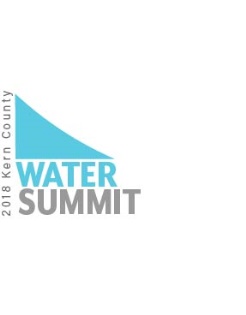 Presented by the Water Association of Kern County
California’s Major Groundwater Milestones
Achieve
Sustainability
Goal
GSPs
(Basins in Overdraft)
SGMA
AB 359
AB 3030
1992
2002
2003
2013
2014
2015
2009
2010
2020
2022
2040/2042
SB 1938
CASGEM Program
GSPs
(Non-Overdraft Basins)
CA Water Action Plan
Required Groundwater Management
(Regulatory)

Entire Basin Planning
Required Implementation
New GSA Authorities
State Backstop (SWRCB)
Voluntary Groundwater Management
(Non-Regulatory)
 
Service Area Planning
Variable Levels of Implementation
Variable Authority
Grant Incentives
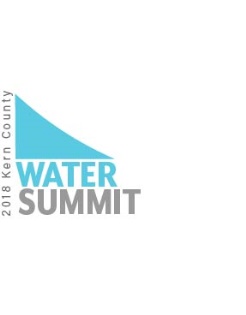 2
Presented by the Water Association of Kern County
SGMA Overview
Requires formation of Groundwater Sustainability Agency (“GSA”) –  Completed June 30, 2017
Requires completion of Groundwater Sustainability Plan (“GSP”)  - January 31, 2020
May have multiple GSP's within a basin but must be coordinated 
Requires GSA’s to manage groundwater through GSP’s
Management to prevent “Undesirable Results”
Provides GSA's authority (financial & enforcement) to effectively manage groundwater
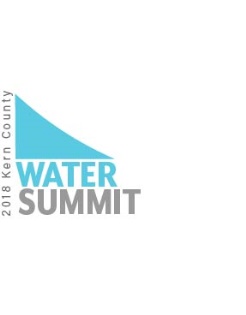 Presented by the Water Association of Kern County
Groundwater Pumping in the Tulare Basin
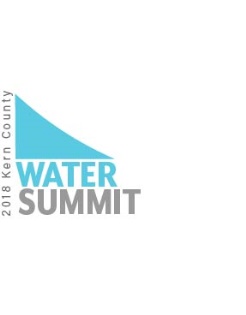 Source: Other States, USGS Circular 1405
Tulare Basin, DWR Bulletin 160-98
Presented by the Water Association of Kern County
SGMA Effects in Kern County
Surface water supplies from State Water Project and Central Valley Project reduced in recent years due to increased regulatory requirements
Groundwater pumping increased in response to surface water supply reductions
Groundwater overdraft estimated to be > 350,000 AF
Significant negative economic effects from reduction to achieve sustainable groundwater levels
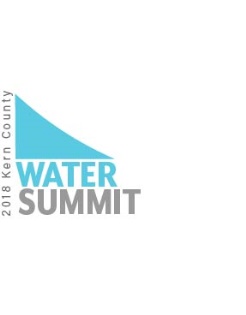 Presented by the Water Association of Kern County
Experience with Regulated Groundwater
California relatively late in implementing Statewide regulated groundwater management
Other western states with large amounts of groundwater extraction have long history of maintaining sustainable groundwater
Panel today will describe experience of groundwater users with regulated groundwater
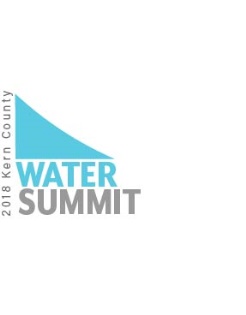 Presented by the Water Association of Kern County
Living and Working with Regulated Groundwater
Robert Sakata, Farmer, Brighton, Colorado
Ron Rayner, Farmer, Goodyear, Arizona
Kody Bessent, Plains Cotton Growers, Lubbock, Texas
Tom Neisler, General Manager, Tehachapi Cummings Water District, Tehachapi, California
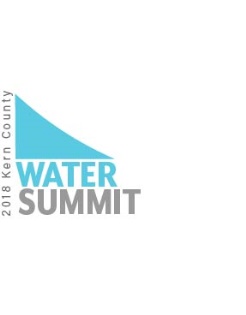 Presented by the Water Association of Kern County